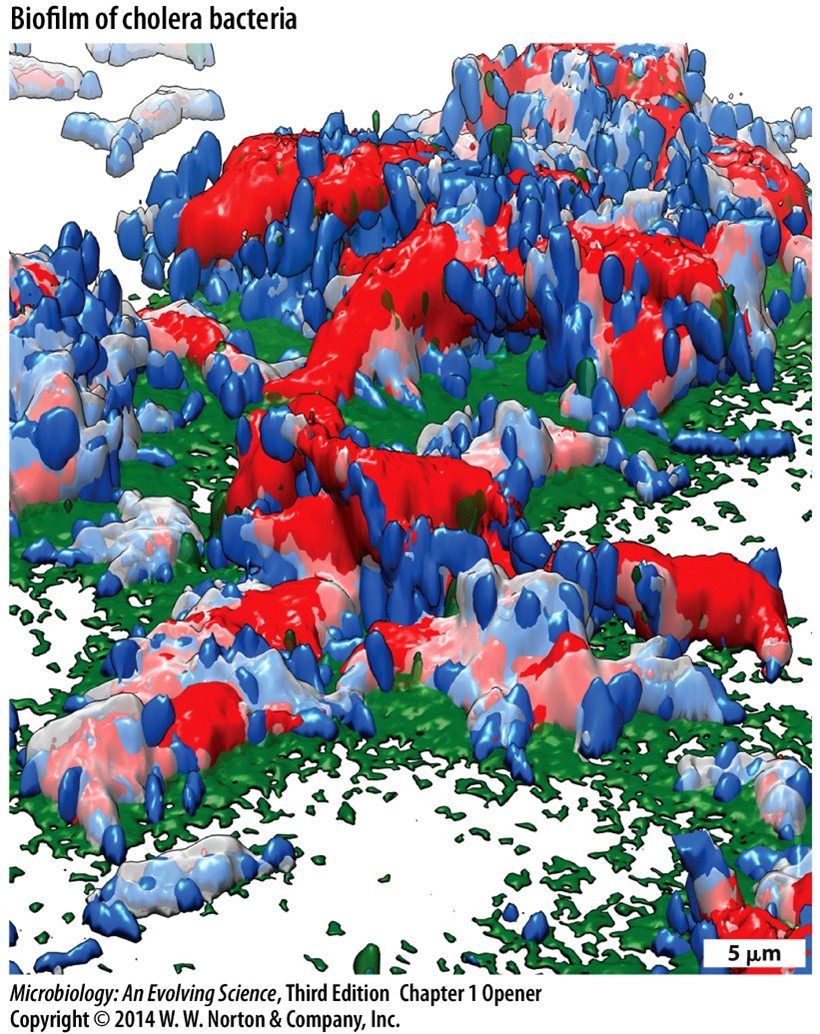 BIO 3308
MICROBIOLOGY
1
Chapter 1
Microbial Life: Origin and Discovery
2
What will we study?
Modules: 
Introduction, history, microscopy
Cell structure and function
Growth and development
Metabolism
Genetics and molecular regulation
Human-microbe interactions
3
What is a microorganism?
What is a microorganism (microbe)?
Living organisms that can only be seen through a microscope
Less than about 1 mm across
10-3 meters (1 mm) to 10-7 meters (0.1 micrometer (micron))
4
What Is a Microbe?
Microorganisms
Cellular
Acellular
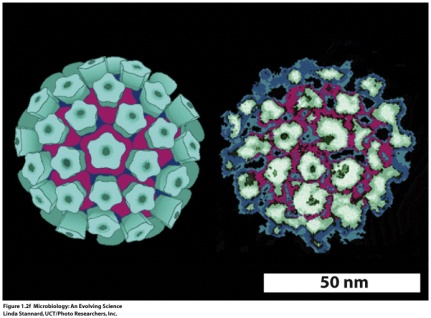 Viruses
Prokaryotic
(bacteria, archaea)
Eukaryotic
(algae,protists, fungi)
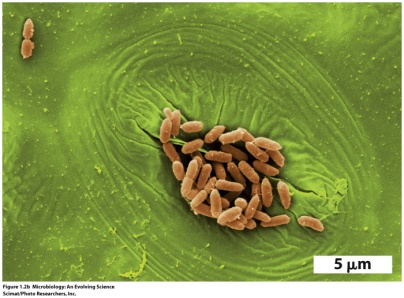 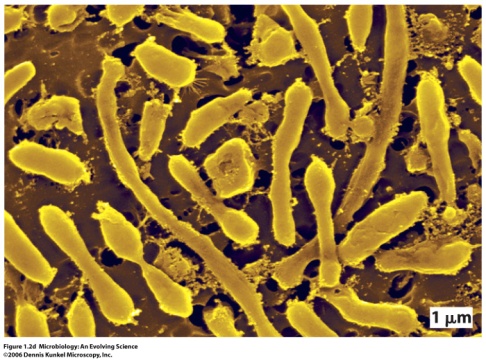 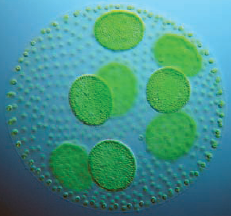 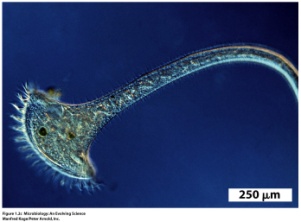 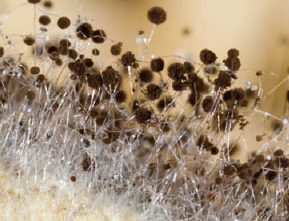 5
Microorganisms-size comparison
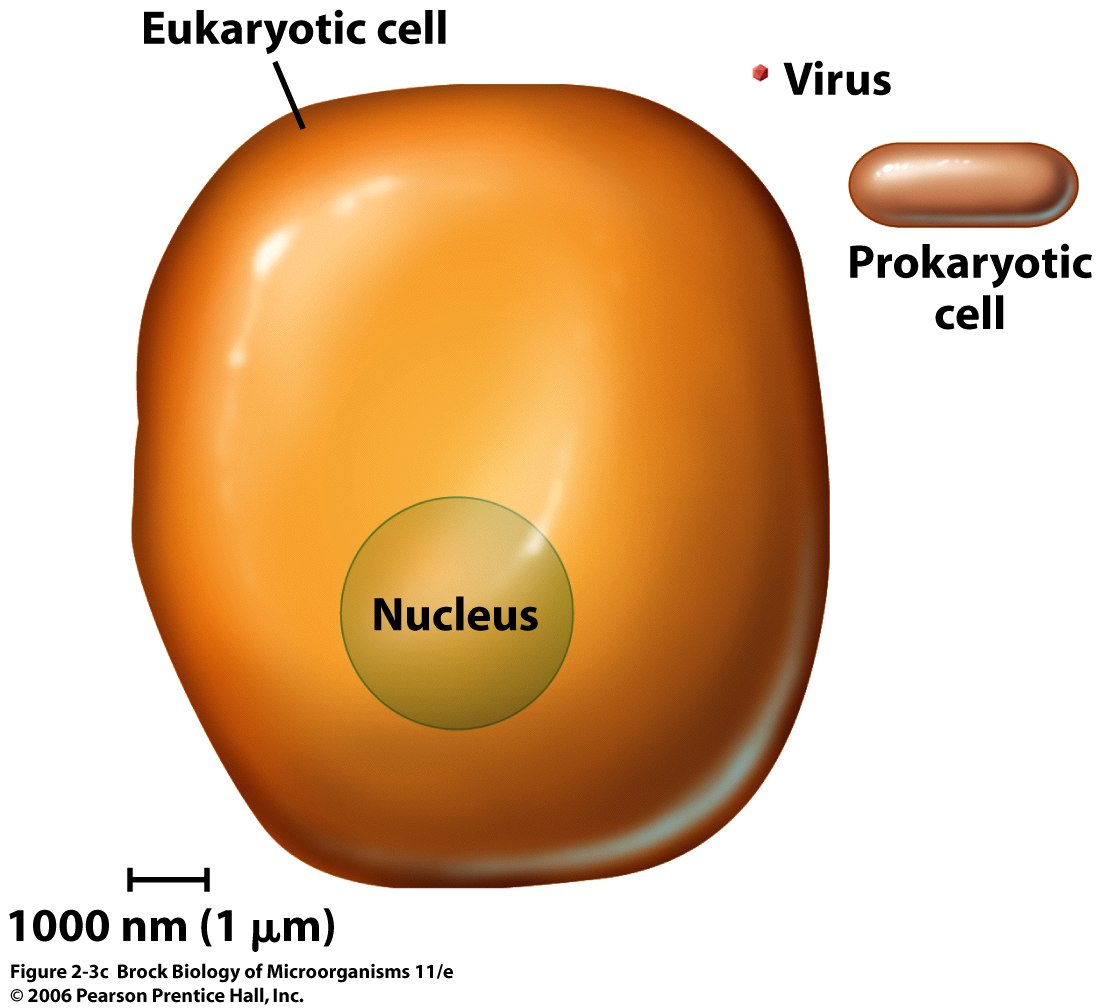 Prokaryotic cell: 1-3 mm
Eukaryotic cell: 15-20 mm
Virus: 20-200 nm
6
The Giants
Giant bacterium
Giant virus
7
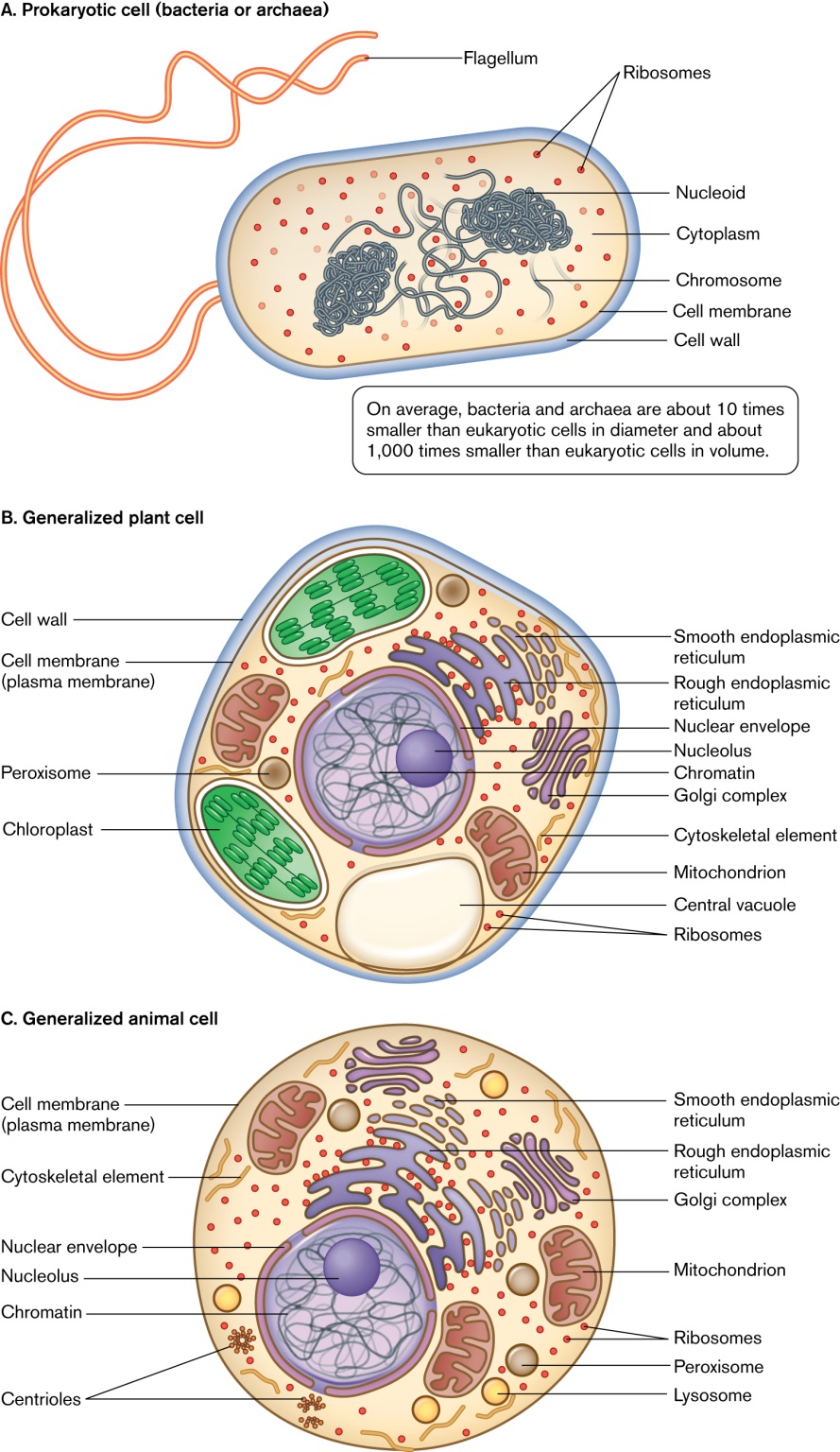 Prokaryotes vs eukaryotes
8
Bacteria with a nucleus?
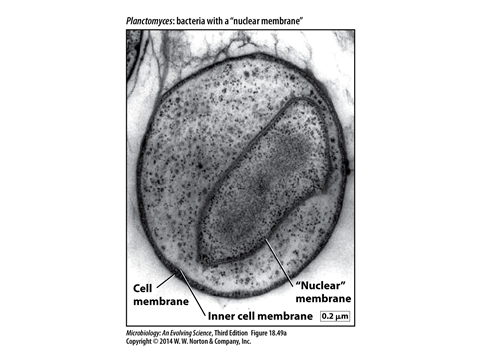 Gemmata obscuriglobus
9
Same amount of carbon as plants
10X as much nitrogen and phosphorus as plants
Small but significant?
Biomass: 5x1030 cells of prokaryotes
Prokaryotes: The unseen majority
10
Where do we find prokaryotes?
11
Current issues in Microbiology?
12
Normal Human Microbiota
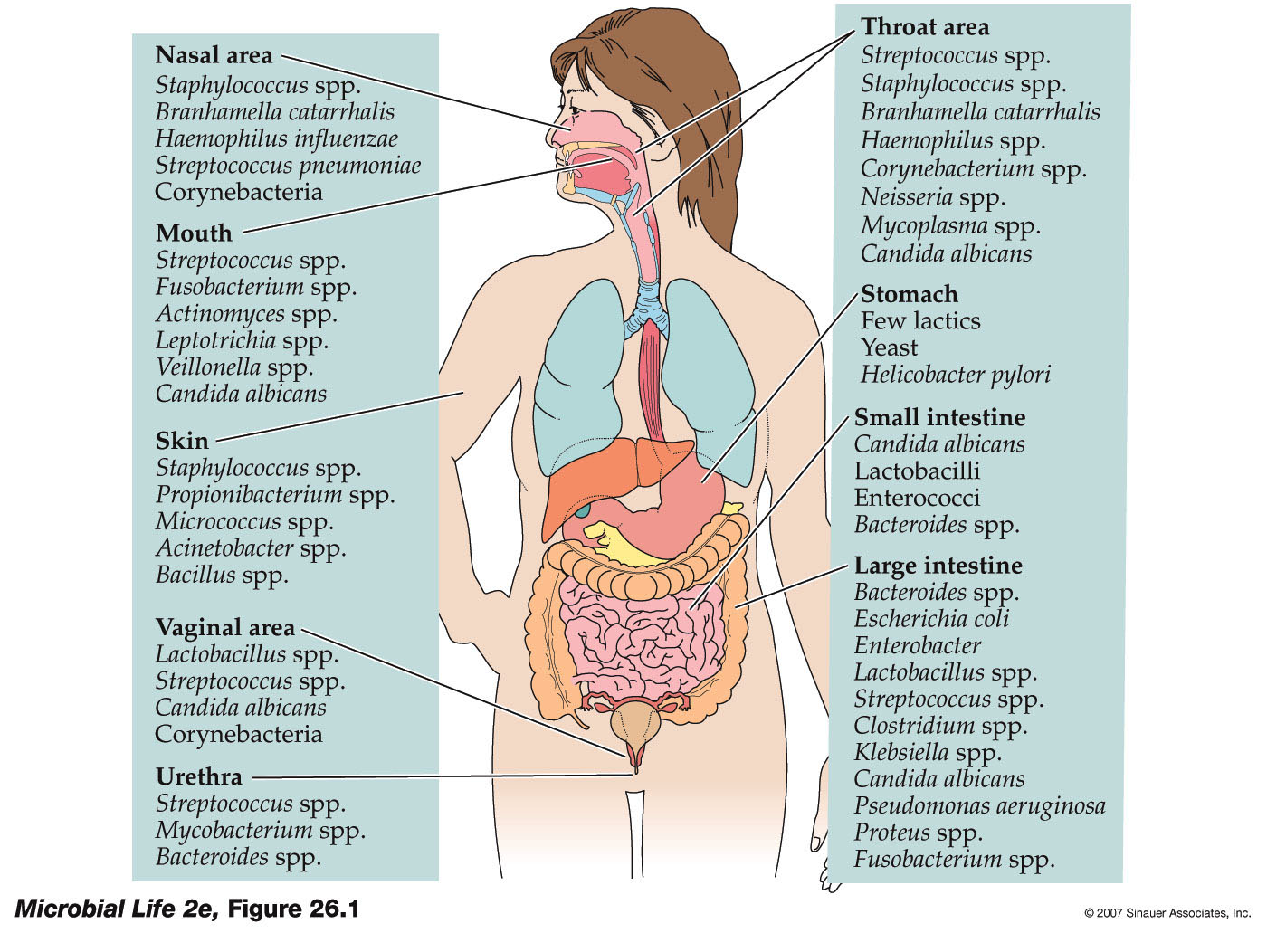 13
Human beings as symbionts
~ number of human cells: 1013
~ number of prokaryotes on and in humans: 1014
14
Prokaryotes: The bad, the good
Some numbers:
Many species of bacteria known (millions?)
~ 170 are pathogenic
All bacteria. No archaea.
15
The human microbiome
Human genome vs human microbiome !!
http://nihroadmap.nih.gov/hmp/
16